Figure 5. Validation of the model for FSHD. (A) H&E stained section (left) of FSHD xenograft next to host mouse ...
Hum Mol Genet, Volume 23, Issue 12, 15 June 2014, Pages 3180–3188, https://doi.org/10.1093/hmg/ddu028
The content of this slide may be subject to copyright: please see the slide notes for details.
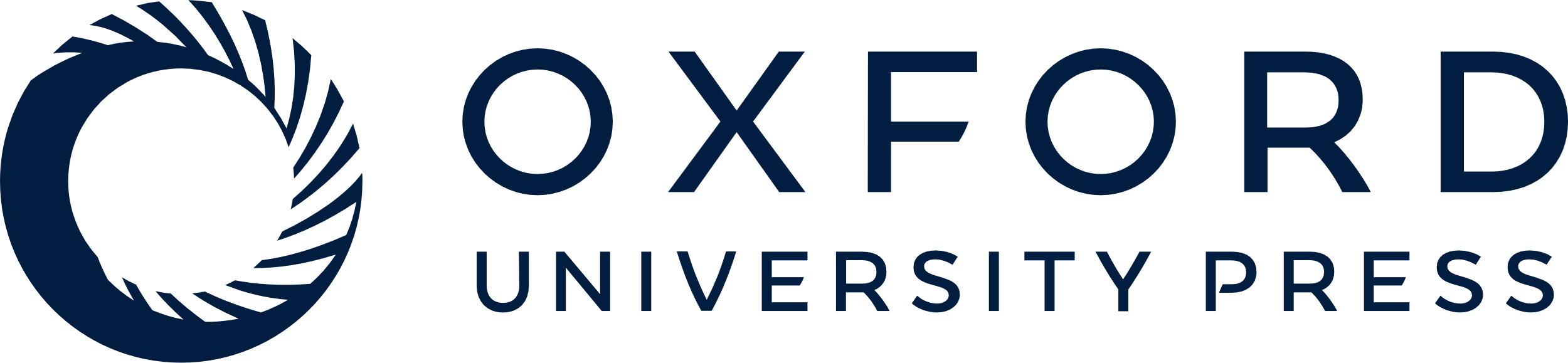 [Speaker Notes: Figure 5. Validation of the model for FSHD. (A) H&E stained section (left) of FSHD xenograft next to host mouse peroneus (asterisk) at 140 days, human muscle fibers identified by anti-human spectrin (right, red). (B) DUX4-fl mRNA is specifically expressed in xenografts from FSHD muscle biopsies. Polyadenylated DUX4-fl mRNA expression was analyzed by RT–PCR in xenograft muscle originating from FSHD and control biopsy. Expression of DUX4-fl mRNA in the original muscle biopsy specimen was similarly assayed by RT–PCR, and DUX4-fl mRNA expression in the 29A muscle biopsy was confirmed previously (42). All RT–PCRs were repeated at least three times. All products were sequenced to confirm the presence of spliced DUX4-fl mRNA (arrow) in samples from FSHD xenografts (29A, 30B, 37A and 37B) and FSHD biopsy (30B, 37A and 37B). RT–PCR for GAPDH mRNA expression controlled for integrity of the mRNA and first strand cDNA synthesis. (C and D) Expression differences between FSHD and control biopsies are correlated with expression differences in the xenografts derived from these biopsies. In (C), log2(fold-changes) for FSHD versus control biopsies (horizontal axis) are plotted against the corresponding log2(fold-changes) for FSHD versus control xenografts (vertical axis) for the 25 genes assayed by qPCR. For both axes, positive values represent higher expression in FSHD samples than control samples. The log2(fold-changes) were fit using mixed-effect models on variance-stabilized normalized Ct values for 5 individuals (three FHSD, two control) from 2 families, and 22 xenografts derived from these individuals (see Materials and Methods). The log2(fold-changes) for lowly expressed genes may be compressed due to the variance stabilization, and log2(fold-changes) should be regarded with particular caution for genes represented by triangles (not detected in at least one xenograft) and squares (not detected in at least one xenograft and at least one biopsy). Dashed black line: perfect agreement; dashed red line: best fit using orthogonal regression. In (D), ΔCt values are shown for five genes: TRIM49, ZSCAN4, EXTL1, IDI2 and MYH8. Each column represents a biopsy subject, with 33U repeated to clarify its relation to both 33A and 33C. Meanings of colors and symbols are defined in figure. Upward sloping lines indicate higher expression (lower ΔCt) in the FSHD sample than the control. Solid and dashed lines between two subjects slope in the same direction when xenografts display the same direction of difference as the biopsies from which they were derived.


Unless provided in the caption above, the following copyright applies to the content of this slide: © The Author 2014. Published by Oxford University Press. All rights reserved. For Permissions, please email: journals.permissions@oup.com]